栃木DARC 自立訓練（生活訓練）利用者における

令和6年11月〜令和7年1月のSIM（社会生活の自立度評価表＝Social Independence Measure）

回答者の内訳
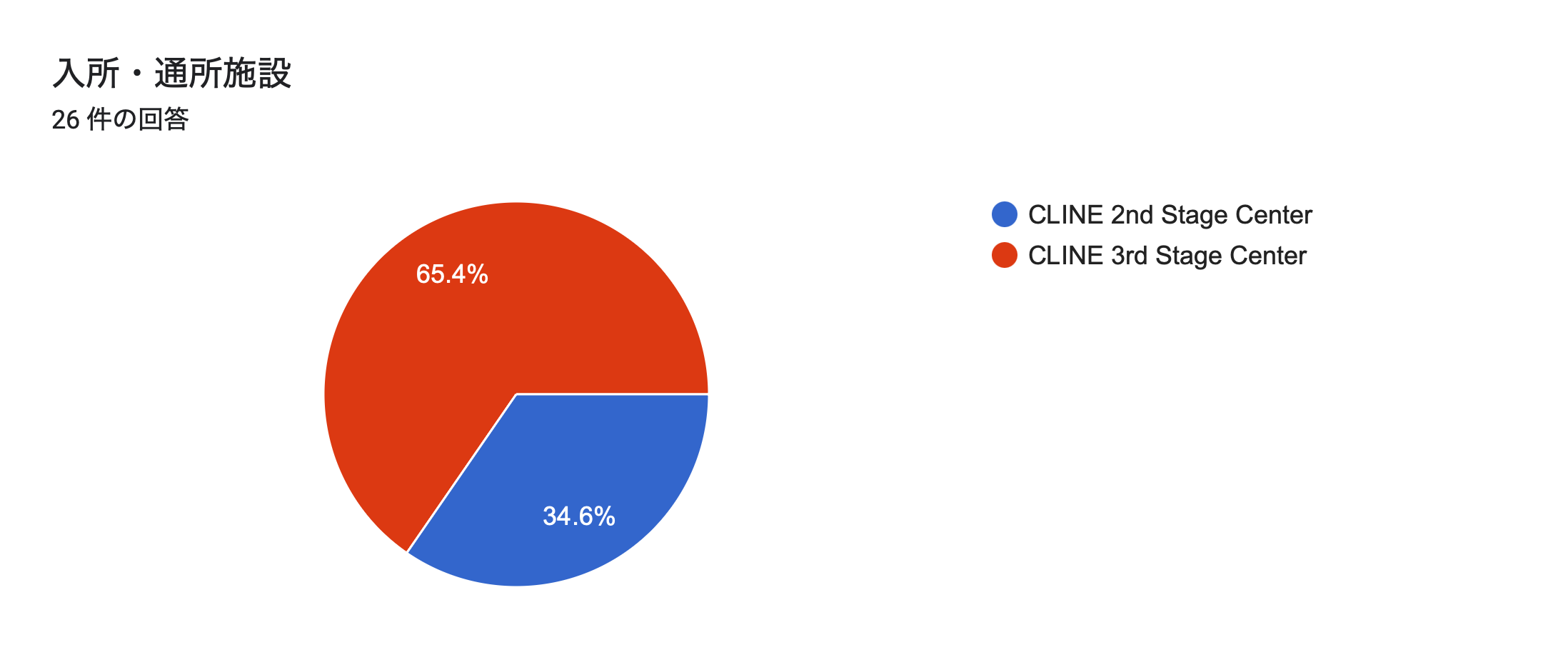 2025/4/24
株式会社　Cline
1
栃木DARC 自立訓練（生活訓練）利用者における

令和6年11月〜令和7年1月のSIM （社会生活の自立度評価表＝Social Independence Measure）

回答者の性別内訳
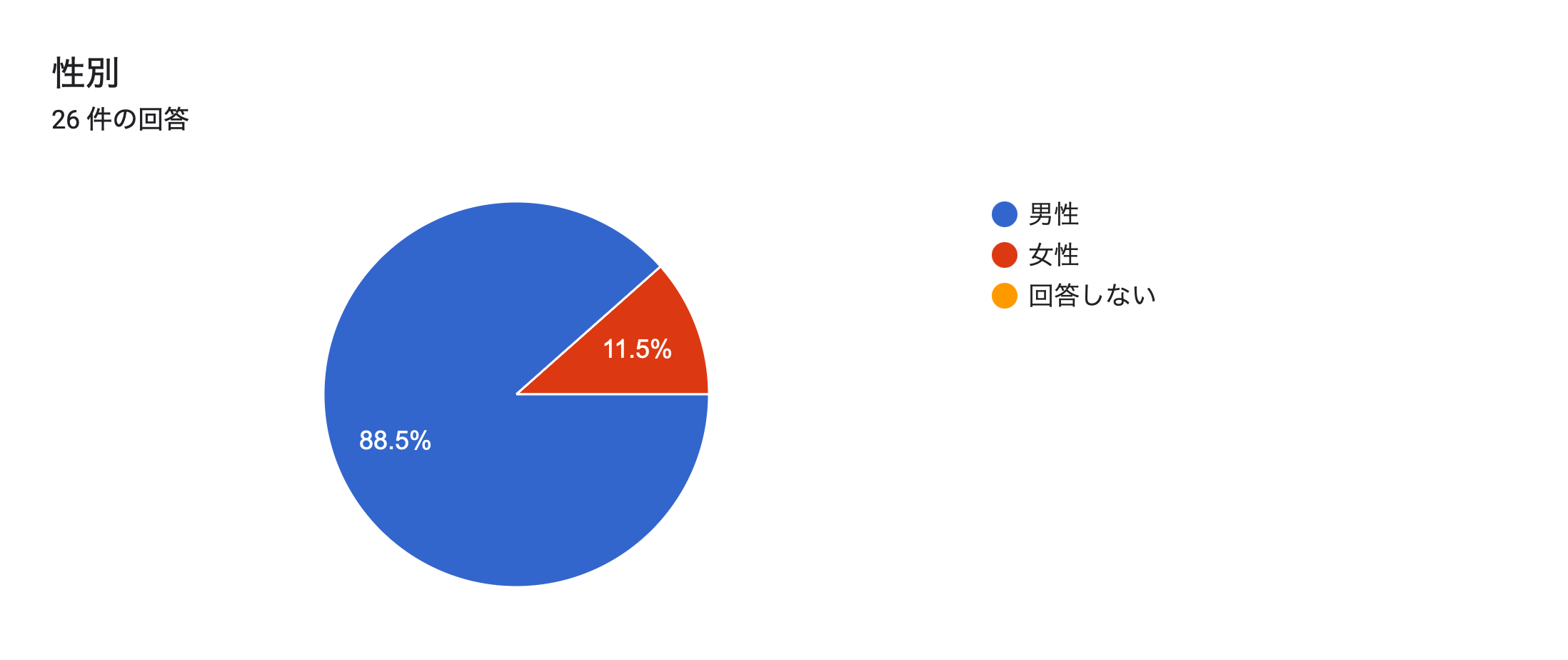 2025/4/24
株式会社　Cline
2
栃木DARC 自立訓練（生活訓練）利用者における

令和6年11月〜令和7年1月のSIM （社会生活の自立度評価表＝Social Independence Measure）

回答者の依存症の内訳
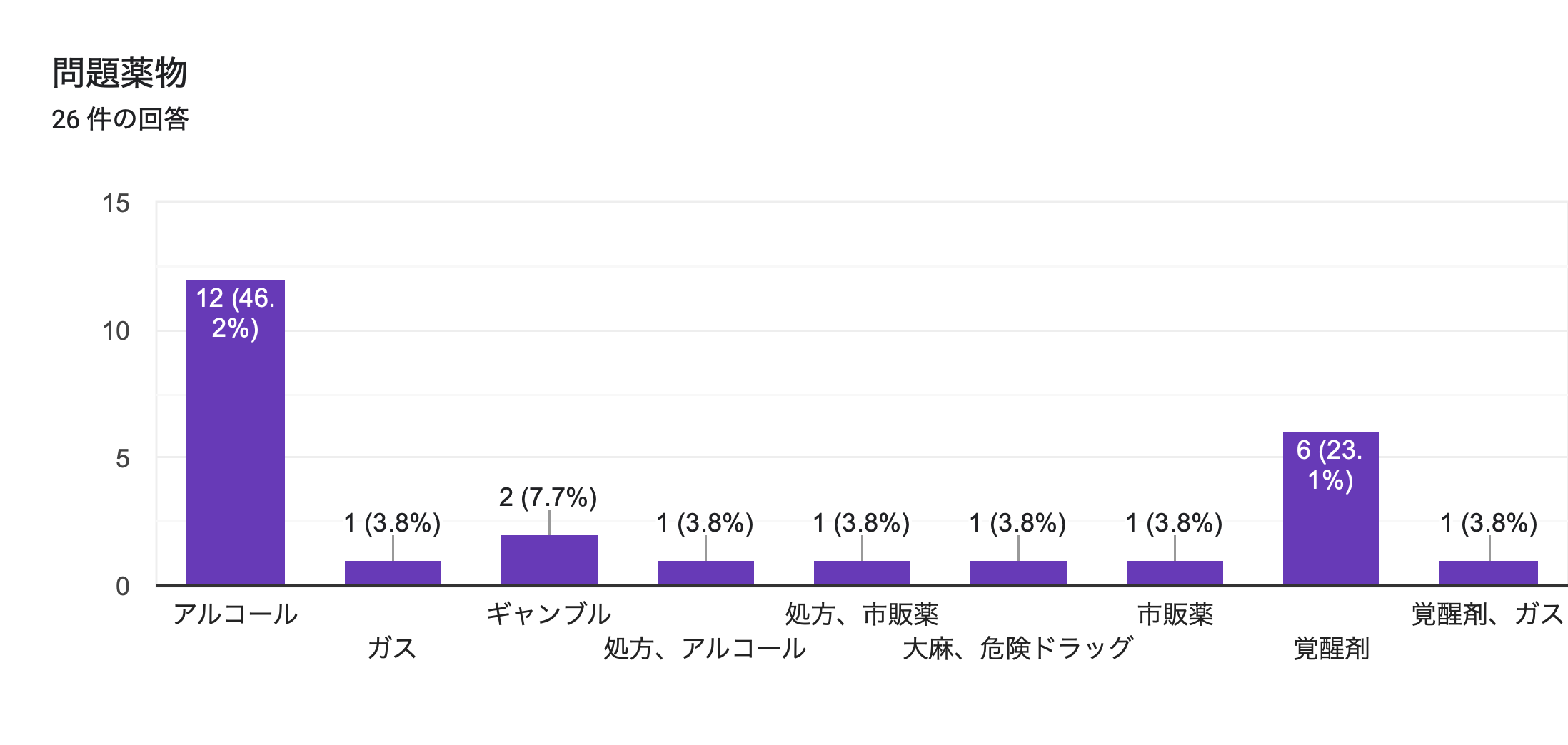 2025/4/24
株式会社　Cline
3
栃木DARC 自立訓練（生活訓練）利用者における

令和6年11月〜令和7年1月のSIM （社会生活の自立度評価表＝Social Independence Measure）

回答者の通院の有無
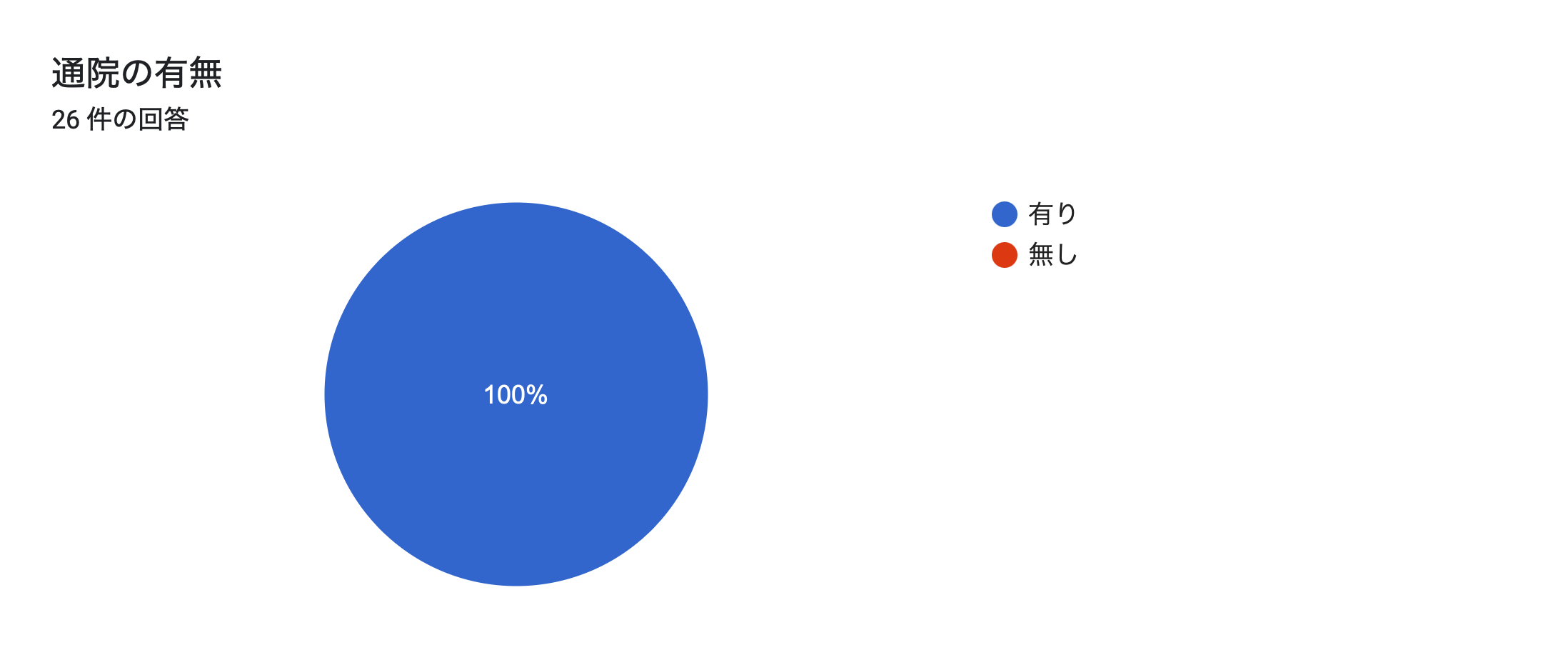 2025/4/24
株式会社　Cline
4
栃木DARC 自立訓練（生活訓練）利用者における

令和6年11月〜令和7年1月のSIM （社会生活の自立度評価表＝Social Independence Measure）

回答者の依存症以外の診断に関して
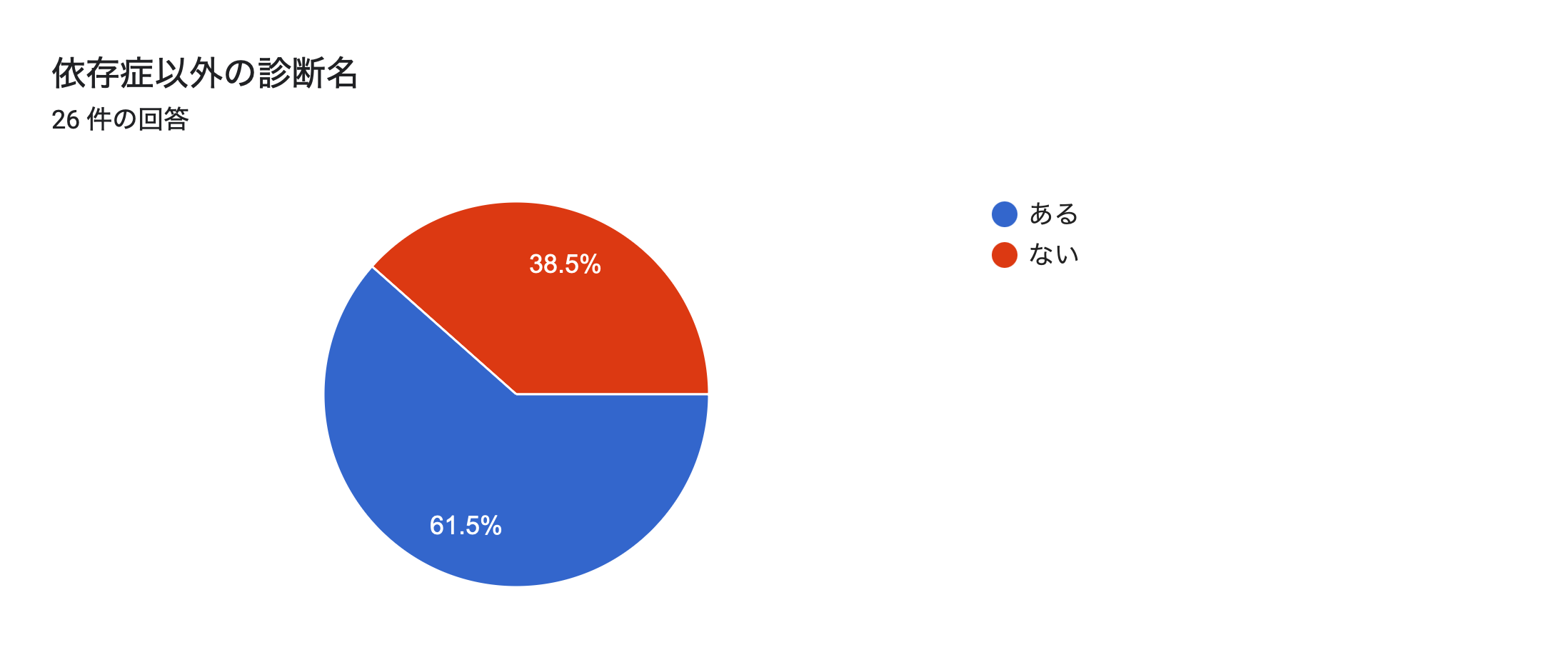 2025/4/24
株式会社　Cline
5
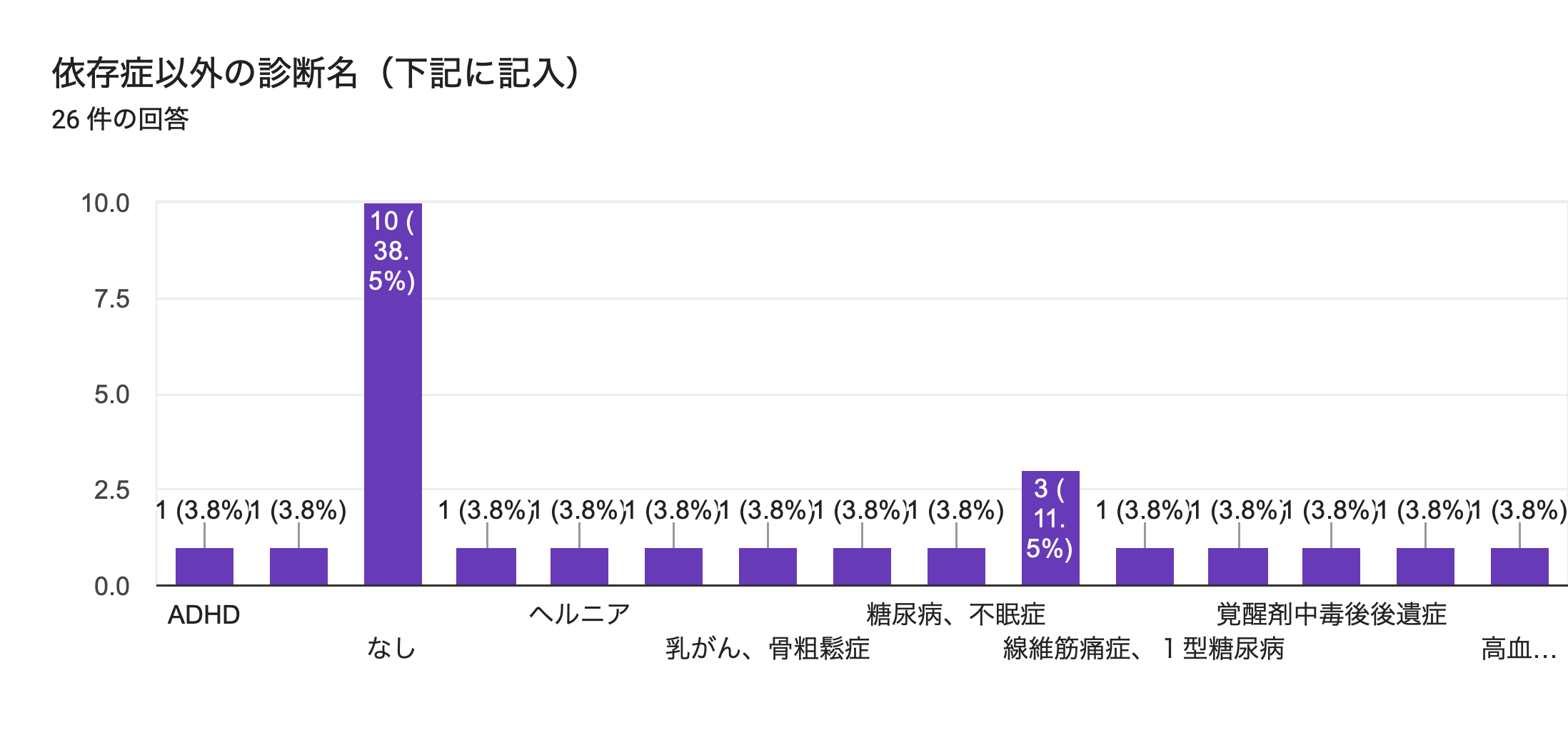 統合失調症
MDI、統合失調症
不眠症
覚醒剤精神病
肺癌
HT・末梢神経損傷
鬱、高コレステロール血症
クレプトマニア
2025/4/24
株式会社　Cline
6
栃木DARC 自立訓練（生活訓練）利用者における

令和6年11月〜令和7年1月のSIM （社会生活の自立度評価表＝Social Independence Measure）

毎日の社会生活を維持するための項目
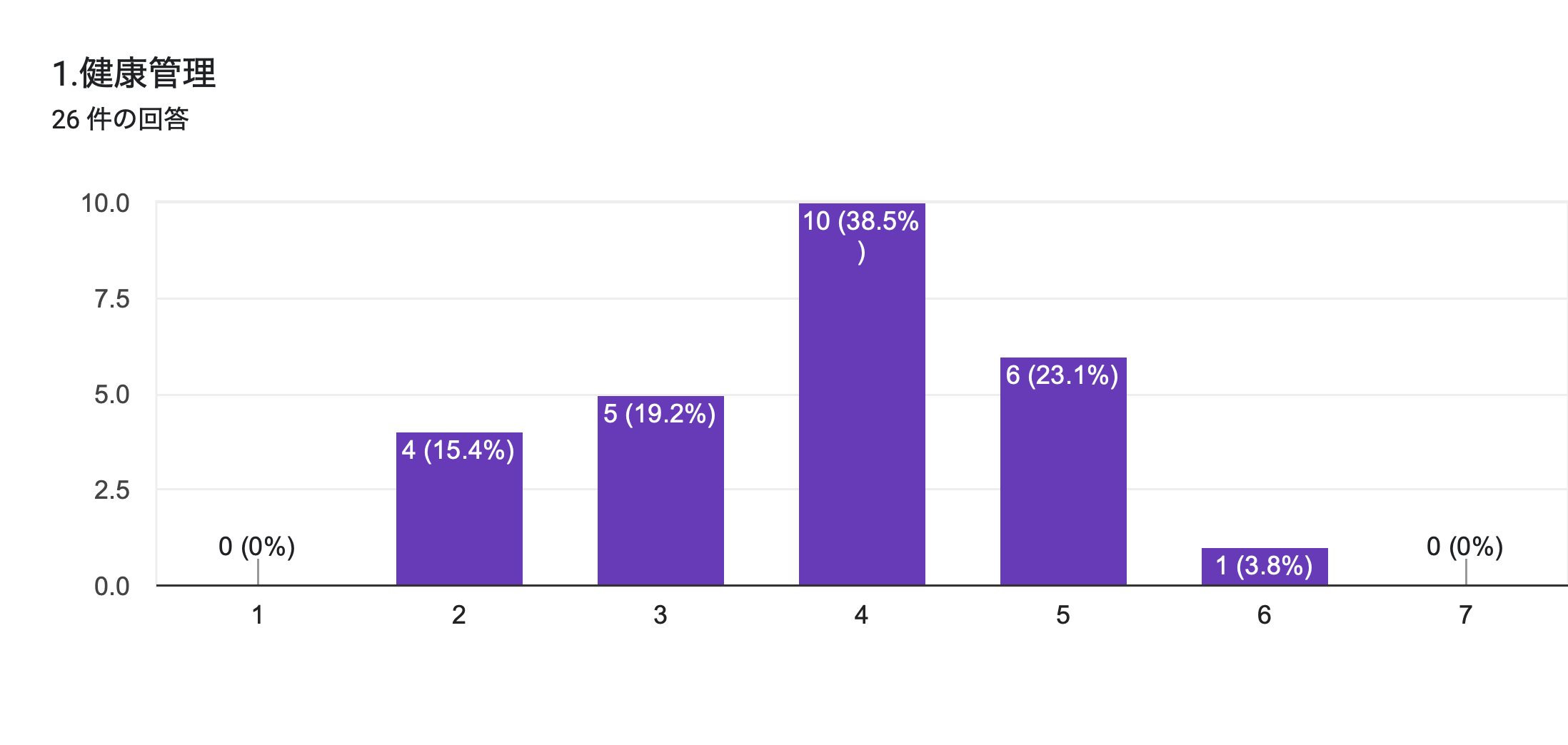 2025/4/24
株式会社　Cline
7
栃木DARC 自立訓練（生活訓練）利用者における

令和6年11月〜令和7年1月のSIM （社会生活の自立度評価表＝Social Independence Measure）

毎日の社会生活を維持するための項目
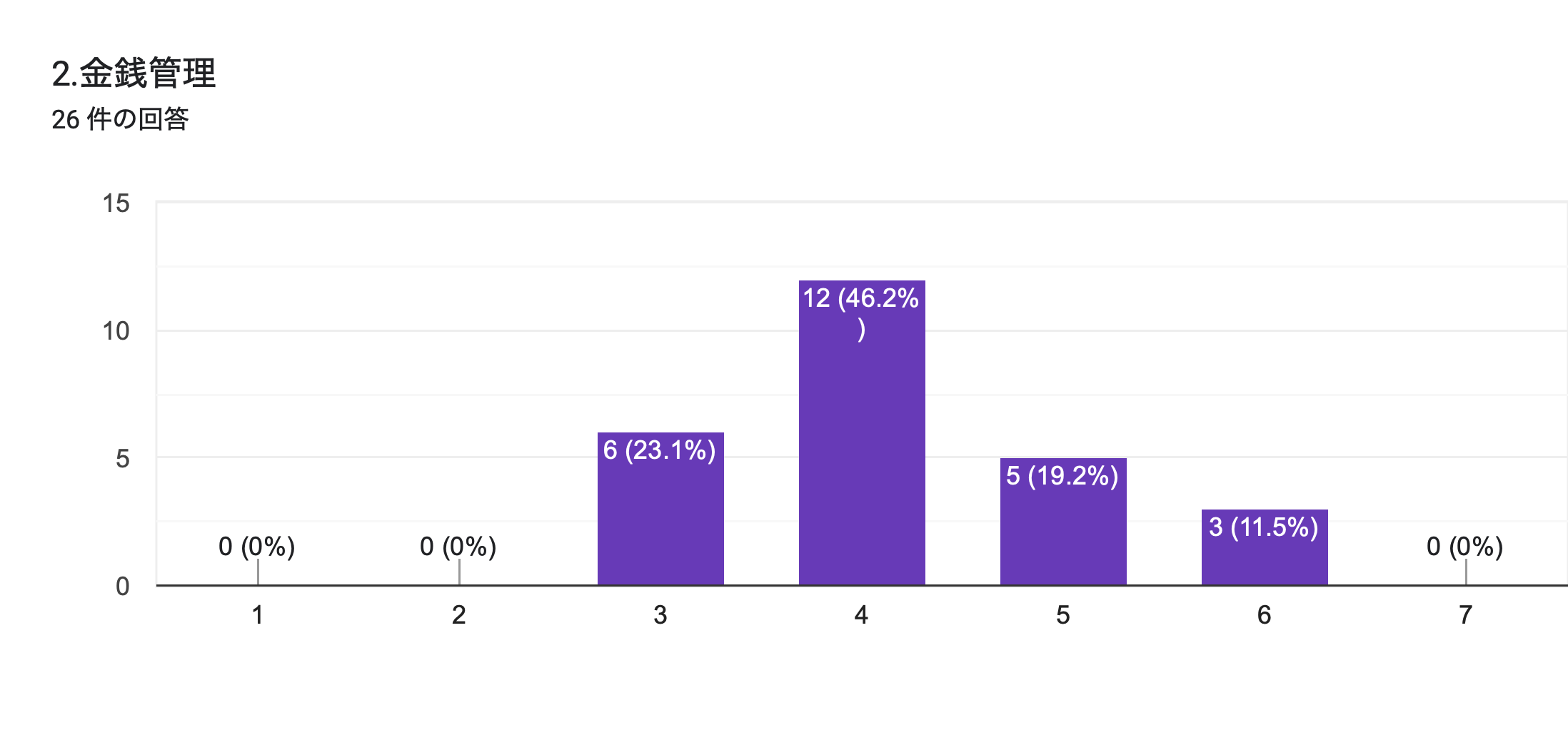 2025/4/24
株式会社　Cline
8
栃木DARC 自立訓練（生活訓練）利用者における

令和6年11月〜令和7年1月のSIM （社会生活の自立度評価表＝Social Independence Measure）

毎日の社会生活を維持するための項目
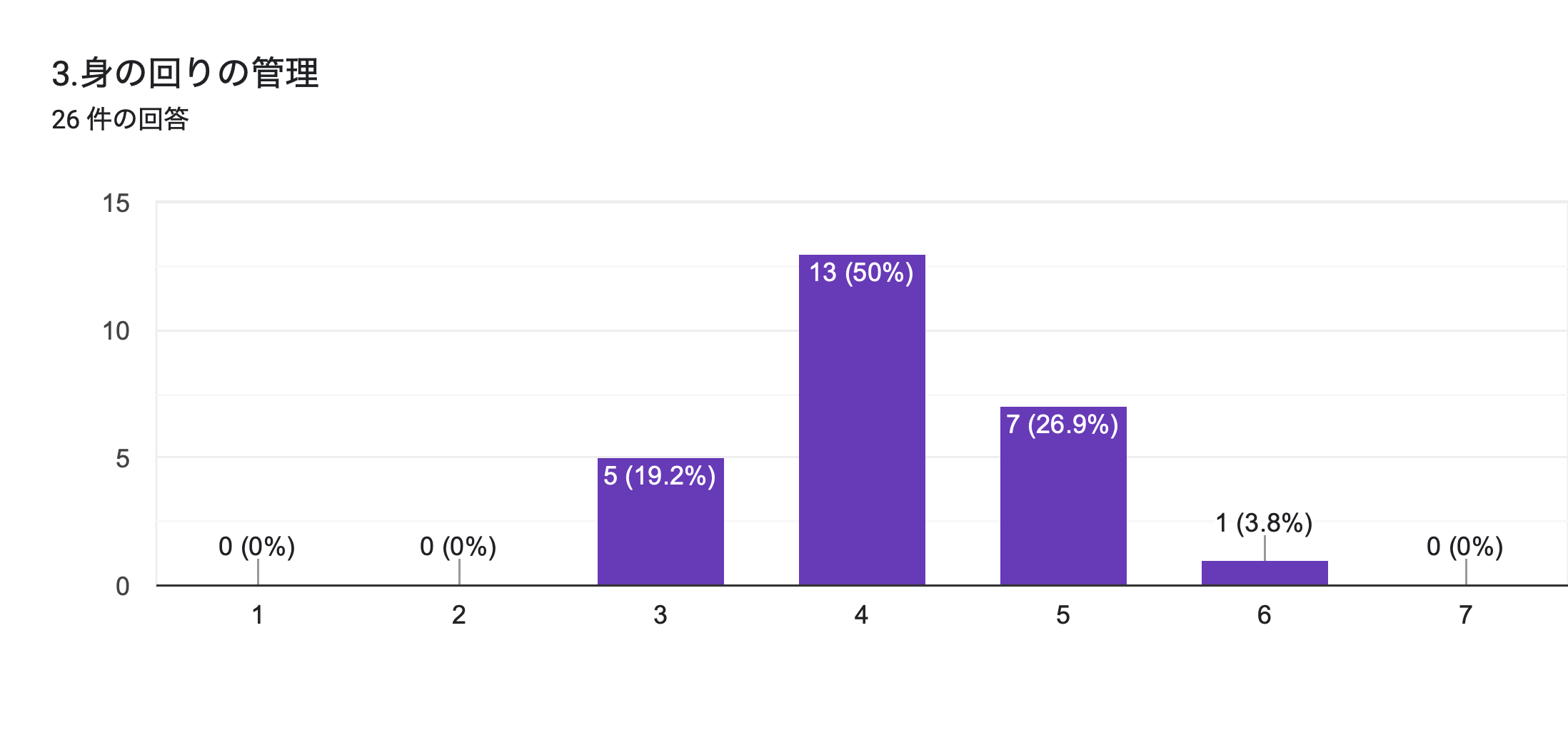 2025/4/24
株式会社　Cline
9
栃木DARC 自立訓練（生活訓練）利用者における

令和6年11月〜令和7年1月のSIM （社会生活の自立度評価表＝Social Independence Measure）

毎日の社会生活を維持するための項目
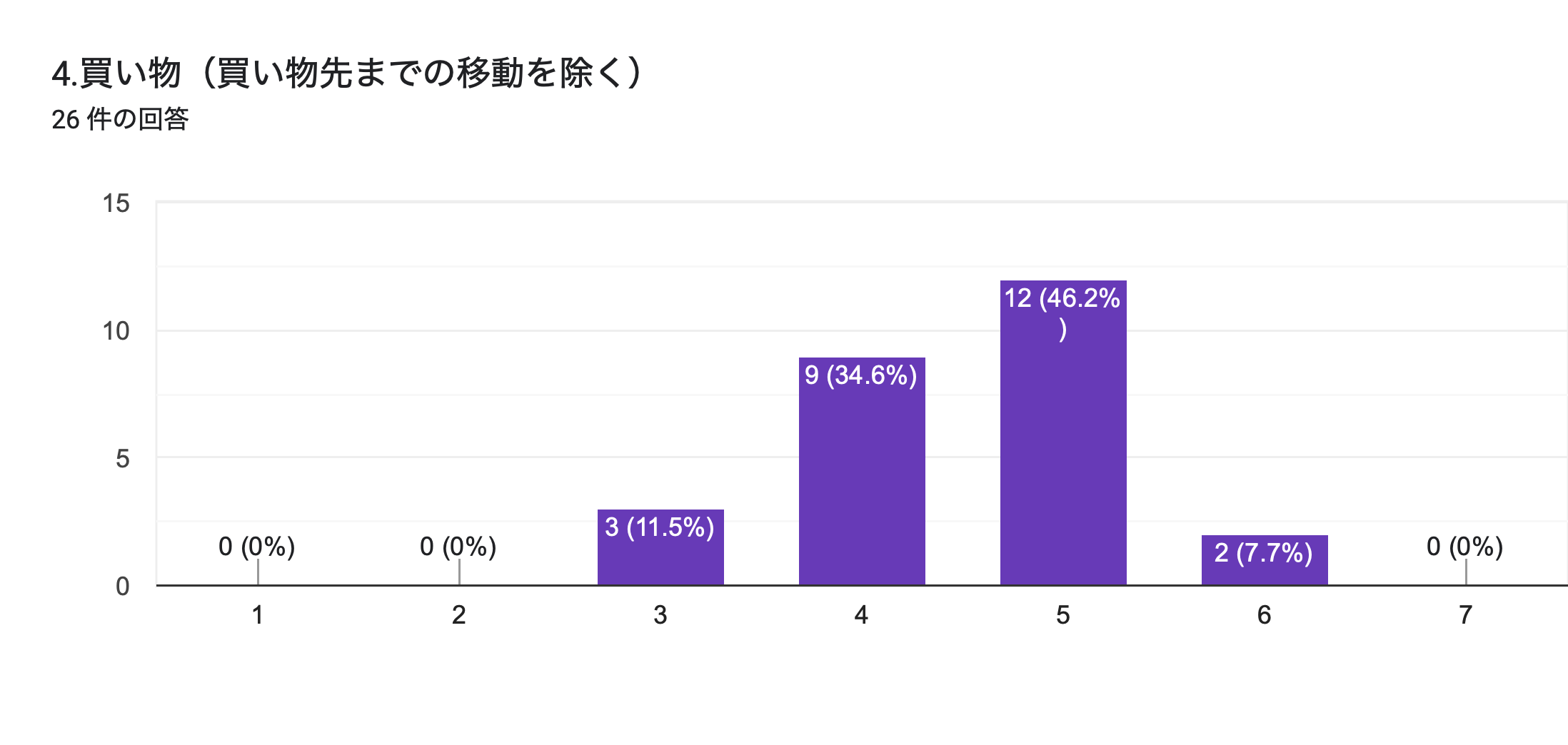 2025/4/24
株式会社　Cline
10
栃木DARC 自立訓練（生活訓練）利用者における

令和6年11月〜令和7年1月のSIM （社会生活の自立度評価表＝Social Independence Measure）

毎日の社会生活を維持するための項目
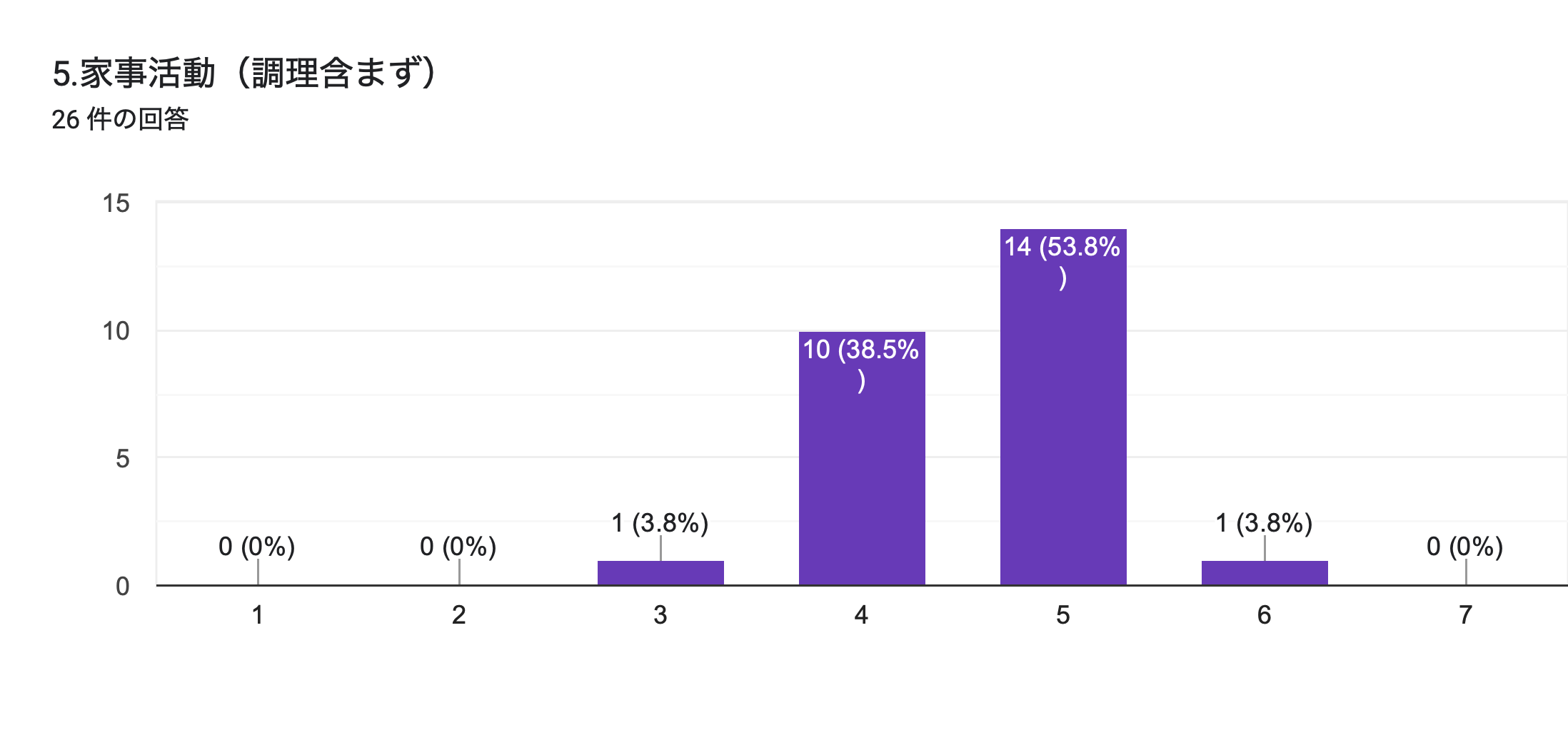 2025/4/24
株式会社　Cline
11
栃木DARC 自立訓練（生活訓練）利用者における

令和6年11月〜令和7年1月のSIM （社会生活の自立度評価表＝Social Independence Measure）

毎日の社会生活を維持するための項目
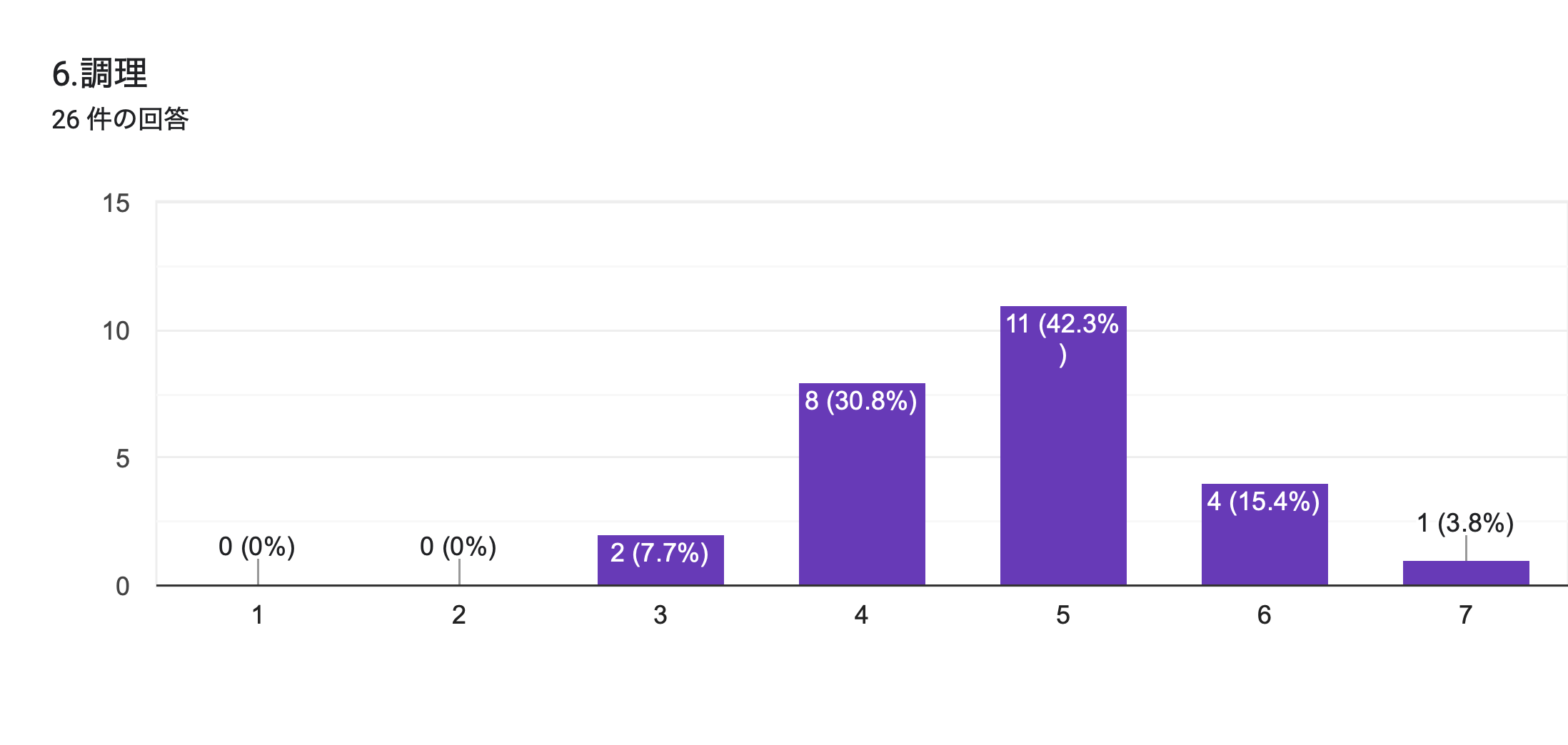 2025/4/24
株式会社　Cline
12
栃木DARC 自立訓練（生活訓練）利用者における

令和6年11月〜令和7年1月のSIM （社会生活の自立度評価表＝Social Independence Measure）

毎日の社会生活を維持するための項目
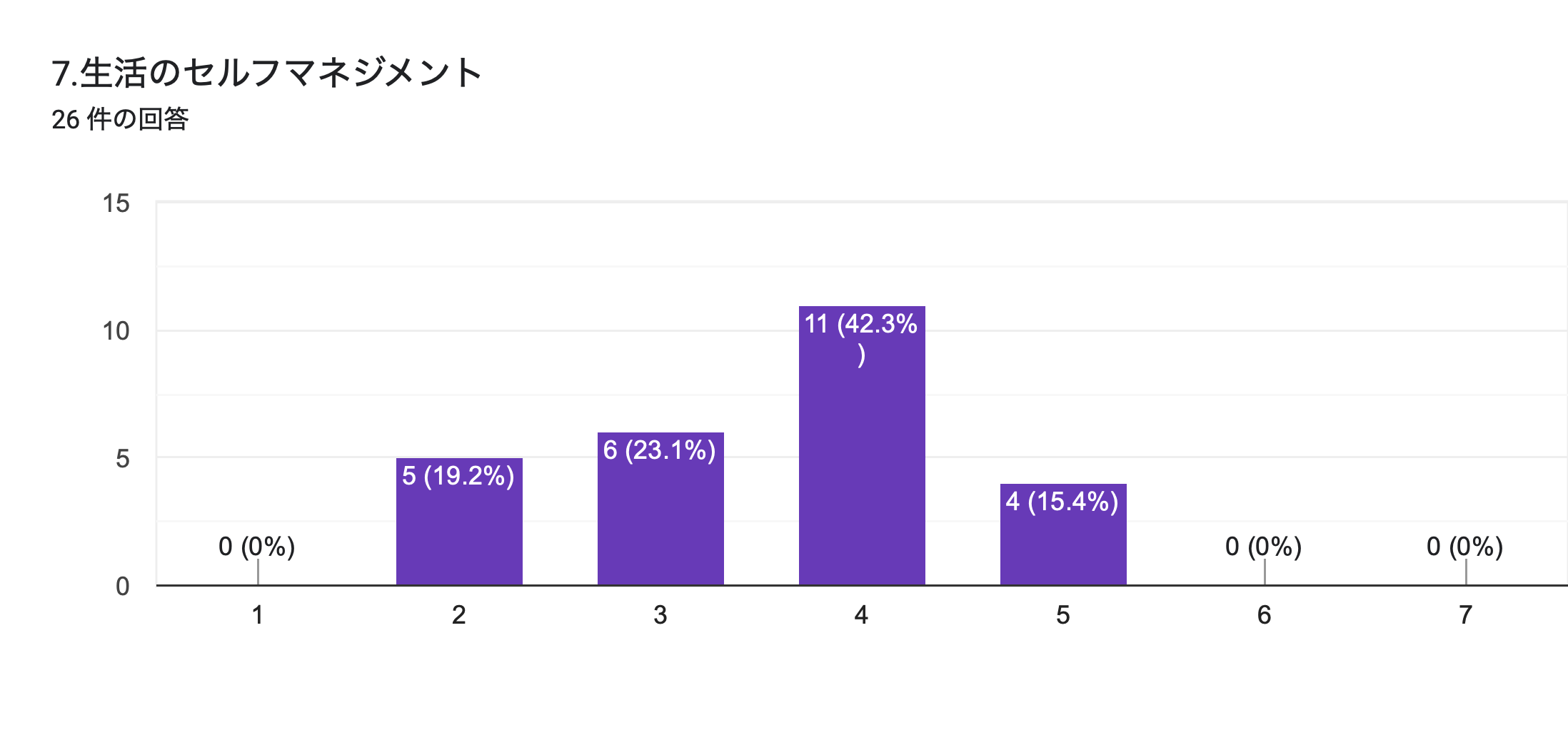 2025/4/24
株式会社　Cline
13
栃木DARC 自立訓練（生活訓練）利用者における

令和6年11月〜令和7年1月のSIM （社会生活の自立度評価表＝Social Independence Measure）

社会の一員として積極的に参加するための項目
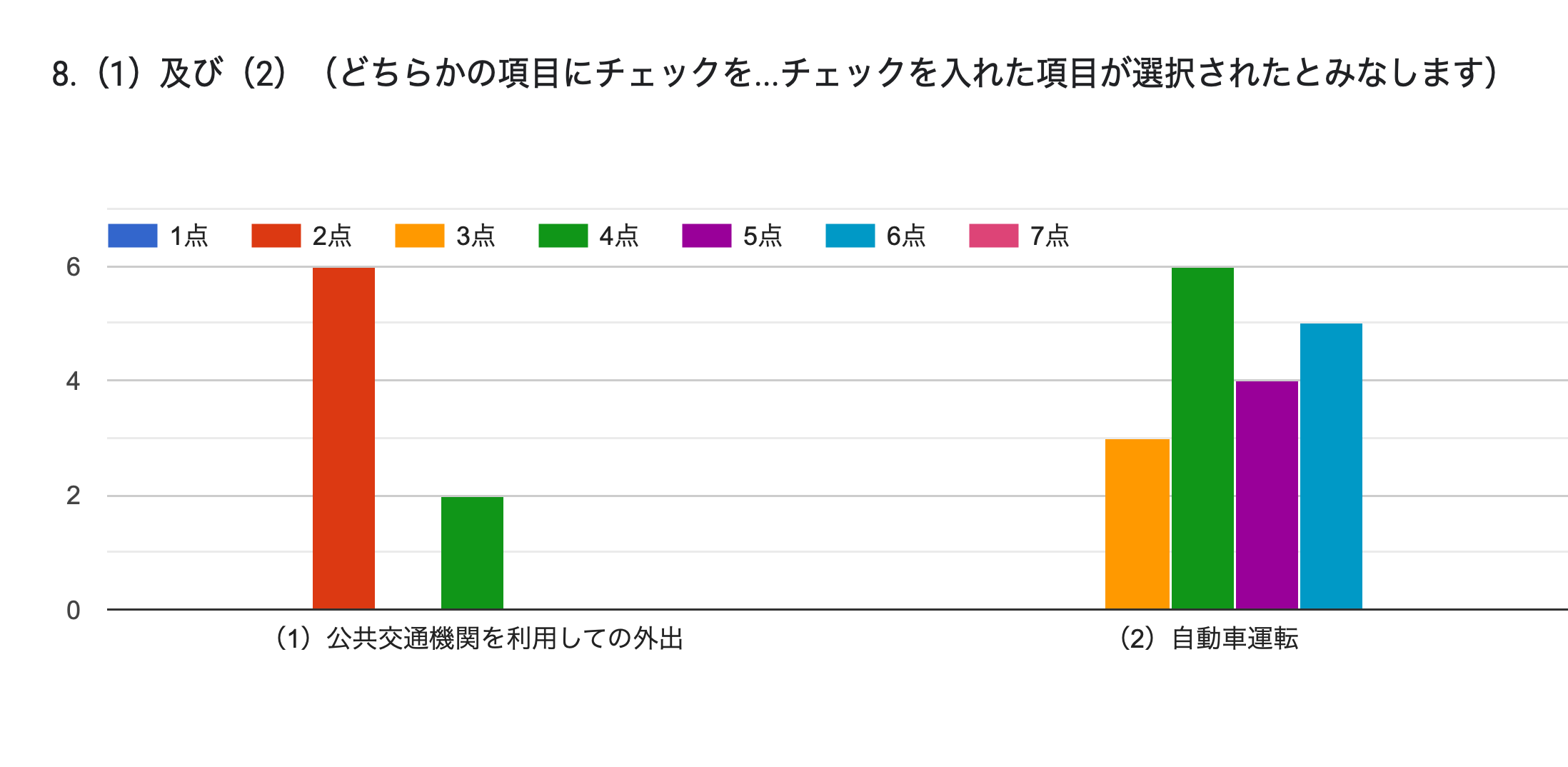 2025/4/24
株式会社　Cline
14
栃木DARC 自立訓練（生活訓練）利用者における

令和6年11月〜令和7年1月のSIM （社会生活の自立度評価表＝Social Independence Measure）

社会の一員として積極的に参加するための項目
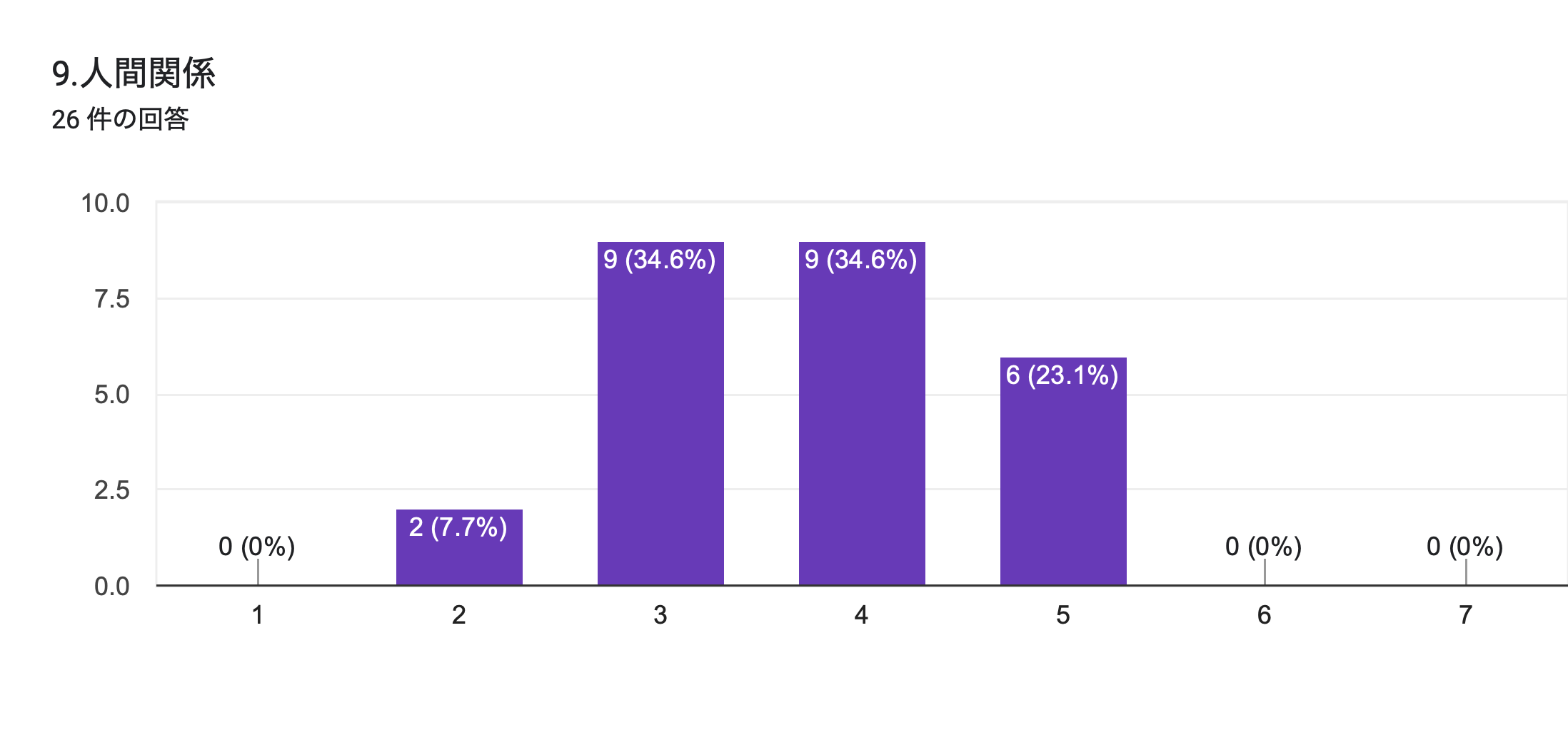 2025/4/24
株式会社　Cline
15
栃木DARC 自立訓練（生活訓練）利用者における

令和6年11月〜令和7年1月のSIM （社会生活の自立度評価表＝Social Independence Measure）

社会の一員として積極的に参加するための項目
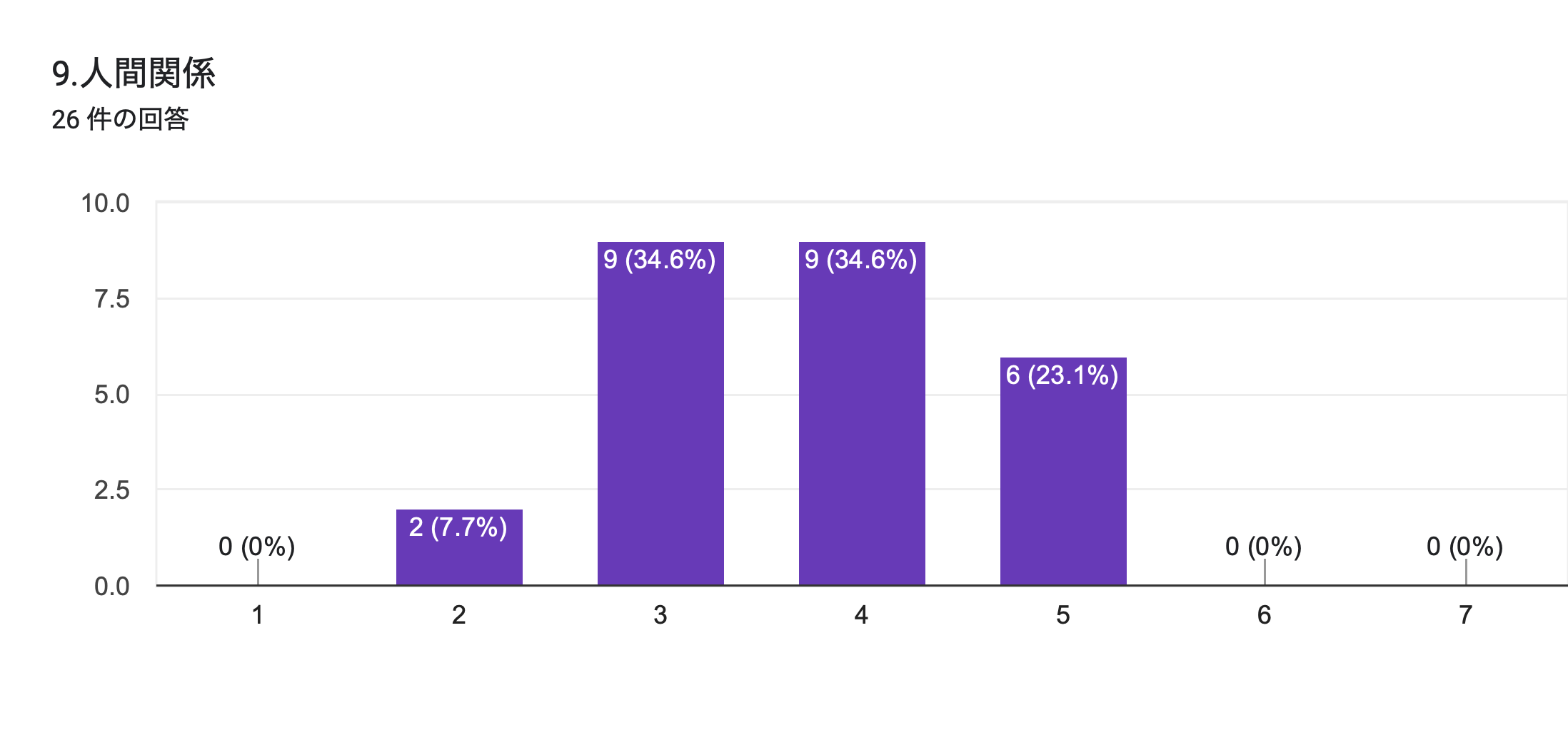 2025/4/24
株式会社　Cline
16
栃木DARC 自立訓練（生活訓練）利用者における

令和6年11月〜令和7年1月のSIM （社会生活の自立度評価表＝Social Independence Measure）

社会の一員として積極的に参加するための項目
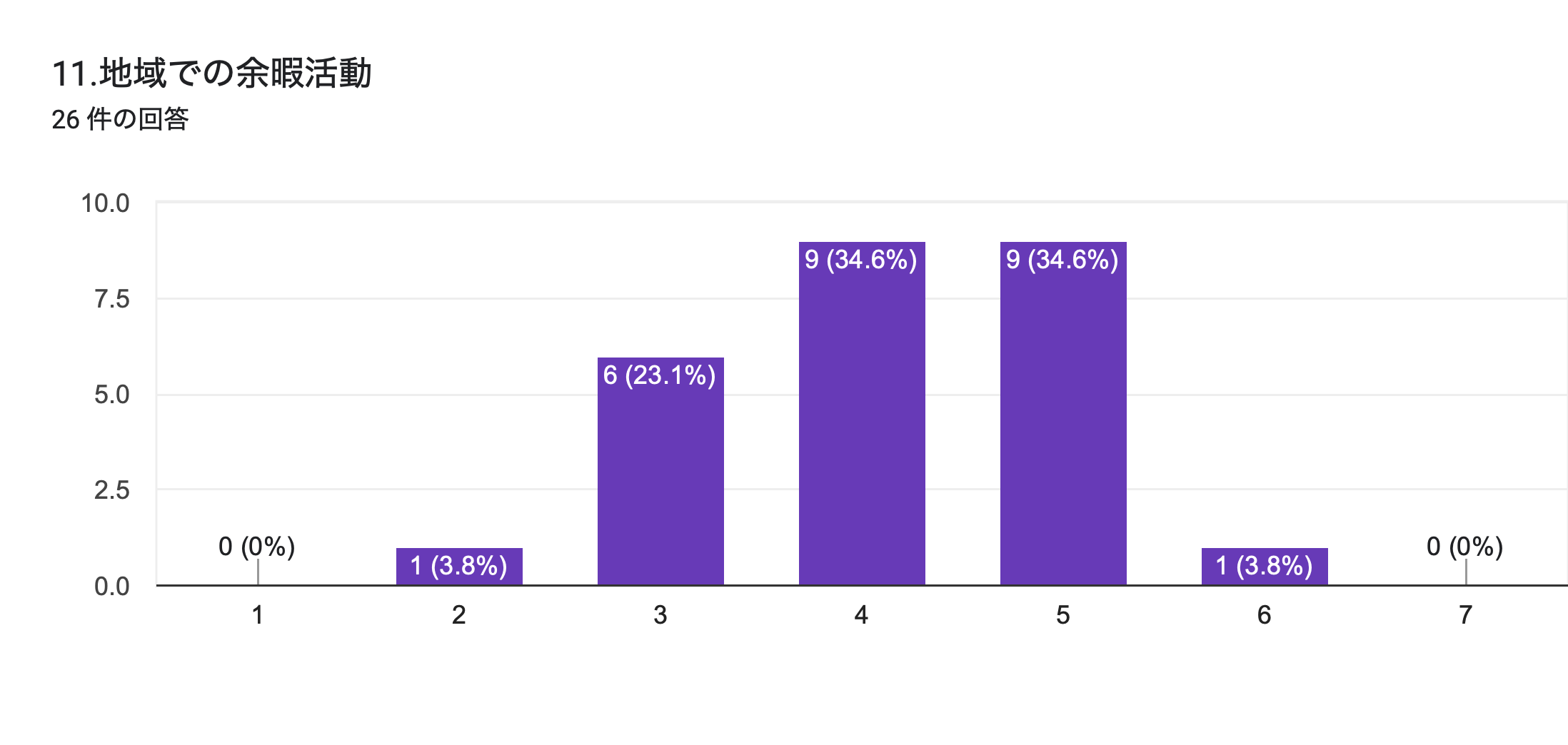 2025/4/24
株式会社　Cline
17
栃木DARC 自立訓練（生活訓練）利用者における

令和6年11月〜令和7年1月のSIM （社会生活の自立度評価表＝Social Independence Measure）

社会の一員として積極的に参加するための項目
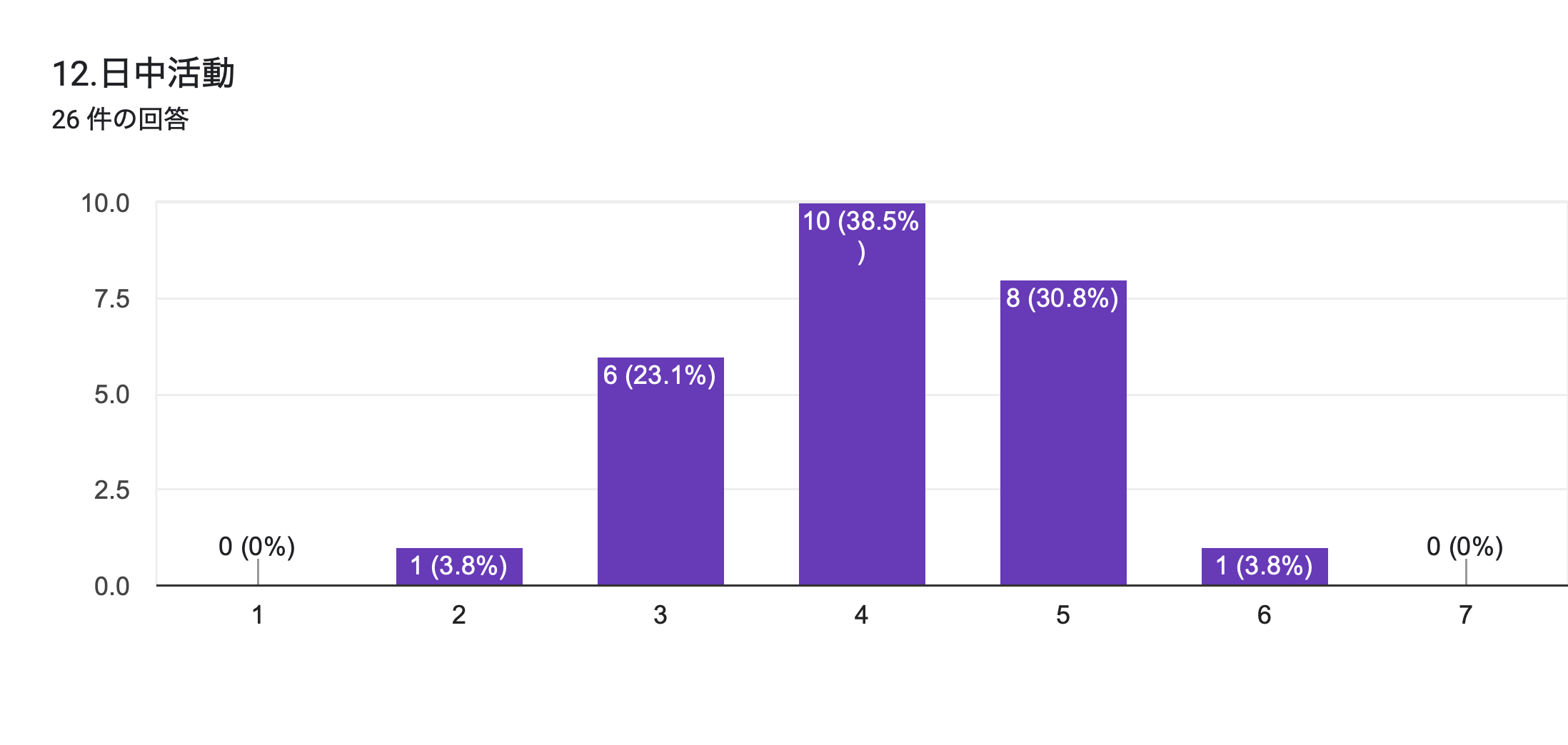 2025/4/24
株式会社　Cline
18
栃木DARC 自立訓練（生活訓練）利用者における

令和6年11月〜令和7年1月のSIM （社会生活の自立度評価表＝Social Independence Measure）

共通項目
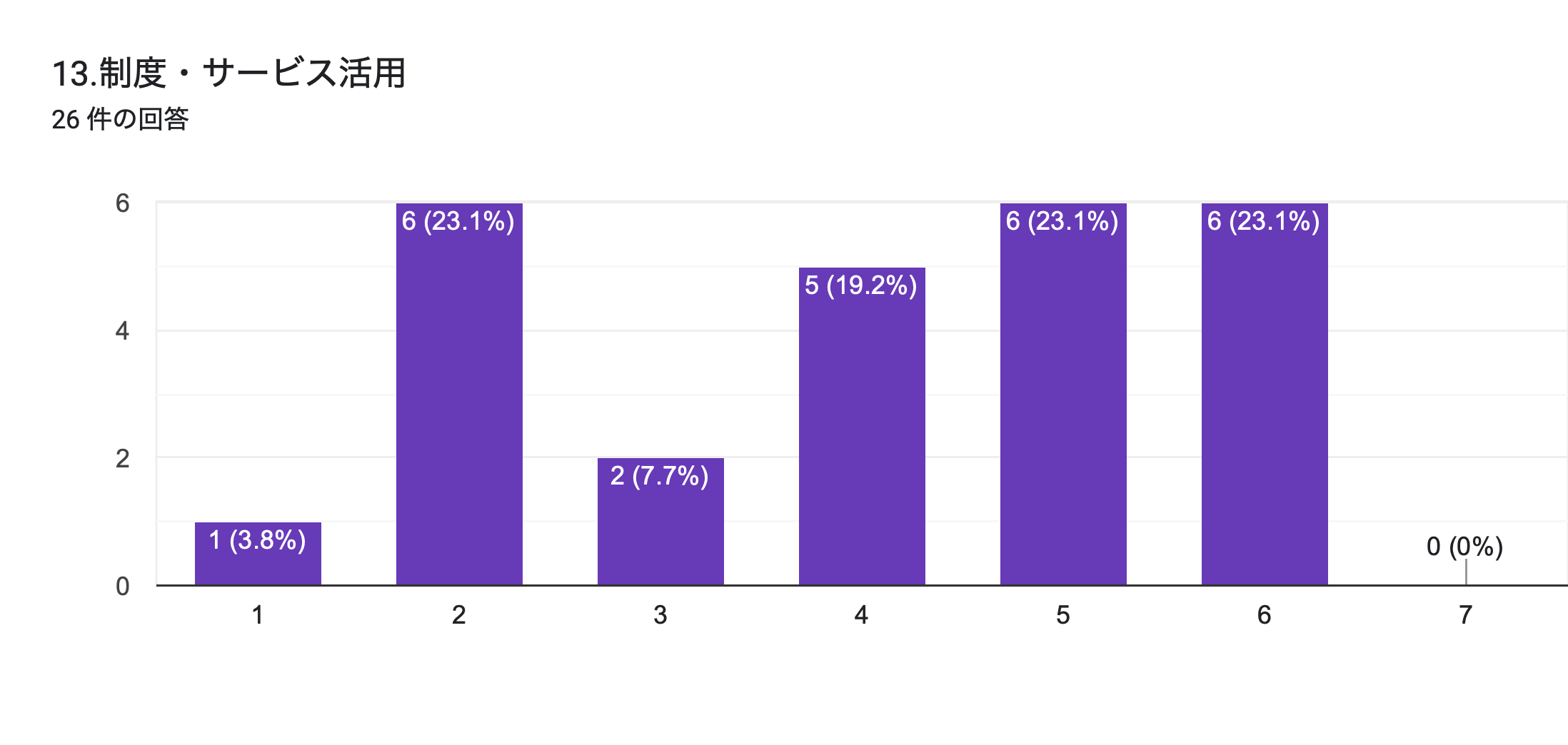 2025/4/24
株式会社　Cline
19